Chapter 21 Section 5:
Culture in an age of Reaction and revolution: the mood of Romanticism
At the end of the 18th century, a new intellectual movement known as Romanticism emerged to challenge the Enlightenment’s preoccupation with reason in discovering truth.

The Romantics tried to balance the use of reason by stressing the importance of intuition, feeling, emotion, and imagination as sources of knowing. 

As one German Romantic put it, “It was my heart that counseled me to do it, and my heart cannot err (fail).”
The Characteristics of Romanticism
Romantic writers emphasized emotion, sentiment, and inner feelings in their works. 
An important model for Romantics was the tragic figure in The Sorrows of the Young Werther, a novel by the great German write Johann Wolfgang von Goethe (1749-1832), who later rejected Romanticisms in favor of Classicism. 
Werther was a Romantic figure who sought freedom in order to fulfill himself. 
Misunderstood and rejected by society, the continued to believe in his own worth through his inner feelings, but his deep love for a girl who did not live him finally led him to commit suicide.
Another important characteristic of Romanticism was individualism, an interest in the unique traits of each person. 
The Romantics’ desire to follow their inner drives led them to rebel against middle-class conventions. 
Long hair, beards, and outrageous clothes served to reinforce the individualism that young Romantics were trying to express.
Sentiment and individualism came together in the Romantics’ stress on the heroic. 
The Romantic hero was a solidary genius who was ready to defy the world and sacrifice his life for a great cause. 

In the hands of the British writer Thomas Carlyle (1795-1881), however, the Romantic hero did not destroy himself in ineffective protests against society but transformed society instead.
Many Romantics possessed a passionate interest in the past. 
In Germany, the Grimm brothers collected and published local fairy tales, as did Hans Christian Anderson in Denmark. 

The revival of medieval Gothic architecture left European countrysides adorned with pseudo-medieval castles and cities bedecked with grandiose neo-Gothic cathedrals, city halls, parliamentary buildings, and even railway stations.
Literature, too, reflected this historical consciousness. 
The novels of Walter Scott (1771-1832) became European best-sellers in the first half of the 19th century. 
Ivanhoe, in which Scott tried to evoke the clash between Saxon and Norman knights in medieval England, became  one of his most popular works.
Attraction of the Bizarre
In an exaggerated form, this preoccupation gave rise to so-called Gothic literature, chillingly evident in the short stories of horror by the American Edgar Allan Poe (1808-1849) and in Frankenstein by Mary Shelley (1797-1851).
Romantic Poets and the Love of Nature
To the Romantics, poetry ranked above all other literary forms because they believed it was the direct expression of one’s soul. 

Percy Bysshe Shelley (1792-1822), expelled from school for advocating atheism, set out to reform the world. 
His Prometheus Unbound, completed in 1820, is a portrait of the revolt of human beings against the laws and customs that oppresses them.
Lord Byron (1788-1824) 
Dramatized himself as the melancholy Romantic hero that he had described in this work, Childe Harold’s Pilgrimage. 
He participated in the movement for Greek independence and died in Greece fighting the Ottomans.
Romantic poetry gave full expression to one of the most important characteristics of Romanticism: love of nature, especially evident in the works of William Wordsworth (1770-1850).
His experience of nature was almost mystical as he claimed to receive “authentic tidings of invisible things.”
Other Romantics carried this worship of nature further into pantheism by identifying the great force in nature with God. 
The Romantics would have nothing to do with the deist God of the Enlightenment, the remote creator of the world-machine. 

“Anyone seeking God will find him anywhere.”
Also to Wordworth, the scientists’ dry, mathematical approach left no room for the imagination or for the human soul. 

Many Romantics were convinced that the emerging industrialization would cause people to become alienated from their inner selves and the natural world around them.
Romanticism in art and Music
Like the literary arts, the visual arts were also deeply affected by Romanticism. 
Although their works varied widely, Romantic artists shared at least two fundamental characteristics. 
All artistic expression to them was a reflection of the artist’s vision of the world and be the instrument of his own imagination. 
Moreover, Romantic artists deliberately rejected the principles of Classicism.
Beauty was not a timeless thing; its expression depended on one’s culture and one’s age. 

The Romantics abandoned classical restraint for warmth, emotion, and movement. 

Through an examination of three painters, we can see how Romanticism influenced the visual arts.
Caspar David friedrich
The early life experiences of Caspar David Friedrich (1774-1840) left him with a lifelong preoccupation with God and nature. 
Friedrich painted landscapes with an interest that transcended the mere presentation of natural details. 
His portrayal of mountains shrouded in mist gnarled trees bathed in moonlight, and the stark ruins of monasteries surrounded by withered trees all conveyed a feeling of mystery and mysticism.
For Friedrich, nature was a manifestation of divine life, as is evident in Man and Woman Gazing at the Moon.
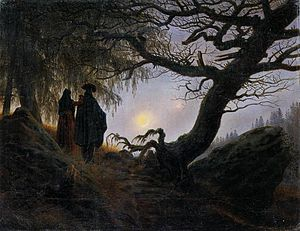 Joseph Malford William Turner
Joseph Malford William Turner (1775-1851)
Turner was an incredibly prolific artist who produced over twenty thousand paintings, drawings, and watercolors. 
Turner’s concern with nature manifested itself in innumerable landscapes and seascapes, sunrises, and sunsets. 
He sought to convey moods by using a skilled interplay of light and color to suggest natural effects.
Eugene Delacroix
Eugene Delacroix (1798-1863) was the most famous French Romantic artist. 
Largely self-taught, he was fascinated by the exotic and had a passion for color.
Both characteristics are visible in The Death of Sardanapalus.
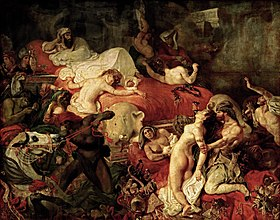 Music
To many Romantics, music was the most Romantic of the arts because it enabled the composer to probe deeply into human emotions. 

Although music historians have called the 18th century the age of Classicism and the 19th century the era of Romanticism, there was much carryover of classical forms from one century to the next.
Beethoven
One of the greatest composers of all time, Ludwig van Beethoven, served as a bridge between Classicism and Romanticism. 

Beethoven (1770-1827)
One of the few composers who was able singlehandedly to transform the art of music. 
Set ablaze by the events in France, a revolutionary mood burned brightly across Europe, and Beethoven, like other creative personalities, yearned to communicate his cherished beliefs. 
He said “I must write, for what weighs on my heart, I must express.”
With the composition of the Third Symphony (1804), also called the Eroica, which was originally intended for Napoleon, Beethoven broke through to the elements of Romanticism in his use of uncontrolled rhythms to create dramatic struggle and uplifted resolutions.
Hector Berlioz
Beethoven served as a bridge from the classical era to Romanticism; after him came a number of musical geniuses who composed in the Romantic style. 

The Frenchman Hector Berlioz (1803-1869) was one of the most outstanding. 
Berlioz was one of the founders of program music, which was an attempt to use the moods and sound effects of instrumental music to depict the actions and emotions inherent in a story, event, or even a personal experience. 
This development program music was evident in his most famous piece, the first complete program symphony, known as the Symphonie Fantastique. 
In this work, Berlioz used music to evoke the passionate emotions of a tortured love affair, including a fifth movement in which he musically creates an opium-induced nightmare of a witches’ gathering.
The Revival of Religion in the age of Romanticism
After 1815, Christianity experienced a revival. 
In the 18th century, Catholicism had lost its attraction for many of the educated elite as even the European nobility flirted with the ideas of the Enlightenment. 
The restoration of the nobility brought a new appreciation for the Catholic faith as a force for order in society. 
This appreciation was greatly reinforced by the Romantic movement. 
The attraction of Romantics to the Middle Ages and their emphasis on emotion led them to their own widespread revival of Christianity.
Catholicism, in particular, benefited from this Romantic enthusiasm for religion. 
Especially among German Romantics, there were many conversions to the Catholic faith. 

One of the most popular expressions of this Romantic revival of Catholicism was found in the work of the Frenchman Francois-Rene de Chateaubriand (1768-1848).
His book Genius of Christianity, published in 1802, was soon labeled the “Bible of Romanticism.” 
His defense of Catholicism was based not on historical, theological, or even rational grounds, but largely on Romantic sentiment.
His defense of Catholicism was based not on historical, theological, or even rational grounds but largely on Romantic sentiment.

As a faith, Catholicism echoed the harmony of all things. 
Its cathedrals brought one into the very presence of God.
Protestantism also experience a revival.
That revival or awakening, as it was called, had already begun in the 18th century with the enthusiastic emotional experiences of Methodism in Britain and Pietism in Germany. 
Methodist missionaries from England and Scotland carried their message of sin and redemption to liberal Protestant churches in France and Switzerland, winning converts to their strongly evangelical message.
Germany, too, witnessed a Protestant awakening as enthusiastic evangelical found that their messages of hellfire and their methods of emotional conversion evoked a ready response among people alienated by the highly educated establishment clergy of the state churches.
Conclusion
The revolutionary waves of the 1820s and 1830s made it clear that the ideologies of liberalism and nationalism, unleashed by the French Revolution and now reinforced by the spread of the Industrial Revolution, were still alive and active. 

Both liberalism and nationalism would succeed in the second half of the 19th century, but in ways not foreseen by the idealistic liberals and nationalists, who were utterly convinced that their time had come when they manned barricades in 1848.